iPad ideas for
Digital Storytellingand CCSS
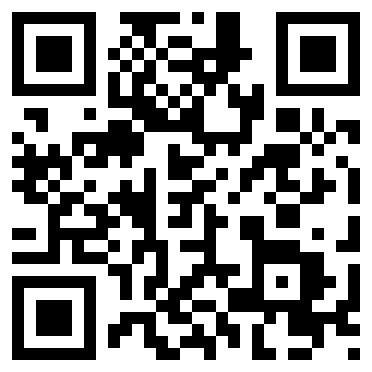 Tiffany AbnerTechnology Integration SpecialistGreenland School District
Easy Enough for Elijah
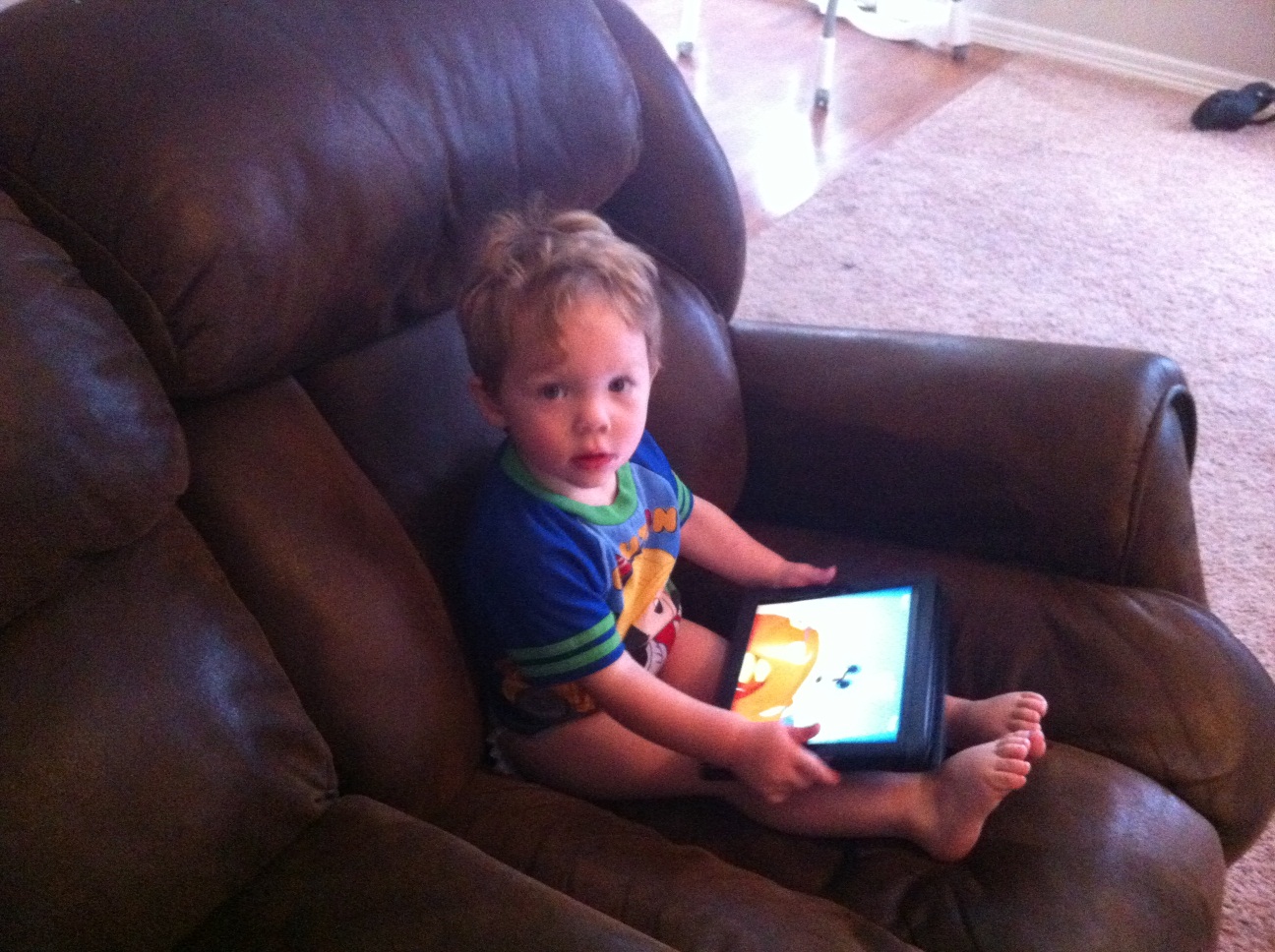 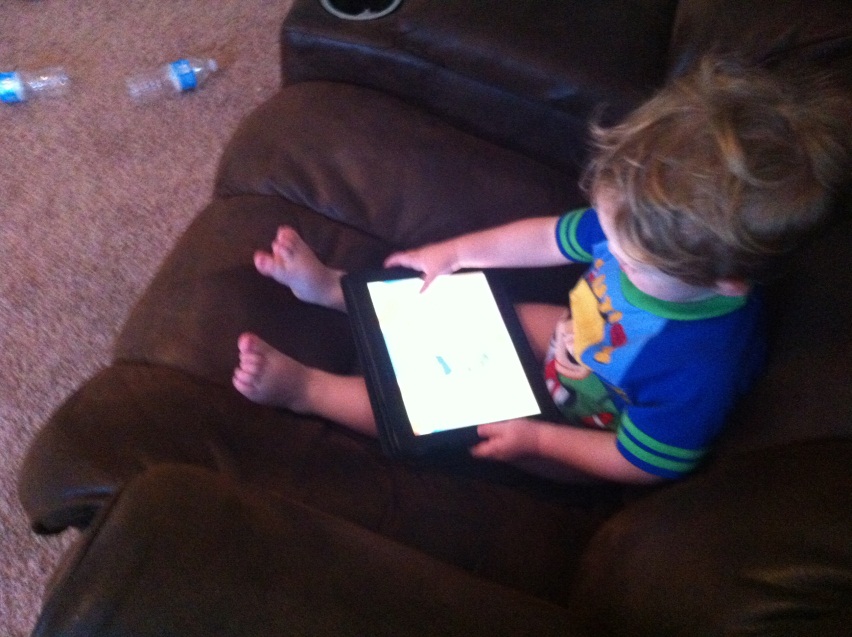 Learning in Hand
handhelds can play a big part in project based learning
“Not only do projects motivate students because they use exciting handheld technology, but they also lend themselves to student voice and choice in their own learning”  Tony Vincent
http://youtu.be/nbiBCx5rii4 (learning in hand part 1-10 min)
	(What makes a good vice President)
Project Based Learning
Students work over an extended period of time answering a Driving Question (open ended)
The question is so deep that is requires students to create a project to share their findings with others
Can’t be answered with Copy and Paste
Incorporates many different subjects to deepen learning (cross curriculum) CCSS
Digital Story Telling
Transform your students' writing into a visual masterpiece that is filled with voice and emotion, while enhancing critical thinking skills. 
Replace the traditional PowerPoint Project
The iPad takes digital storytelling to a new level
easier
engaging for students of all grade levels as well as teachers.
Great Project Examples
4th Grade Animal Assignment (8 minutes)
Created a mini documentary on an animal of their choice
www.vimeo.com/channels/animalproject
Project Ideas and Strategies
Teaching Channel.org
Pirate Technology Page (Greenland School District)
TeacherCast App (great podcasts!)
Google It!
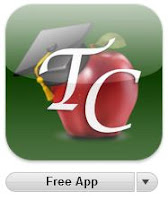 Movie Making Apps
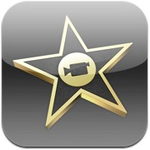 iMovie $4.99
Reel director $1.99
Splice
Video Star (music videos only)
Videolicious
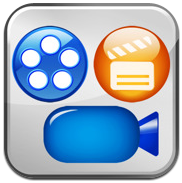 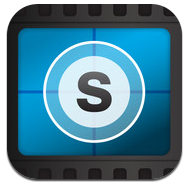 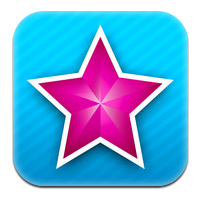 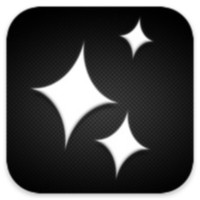 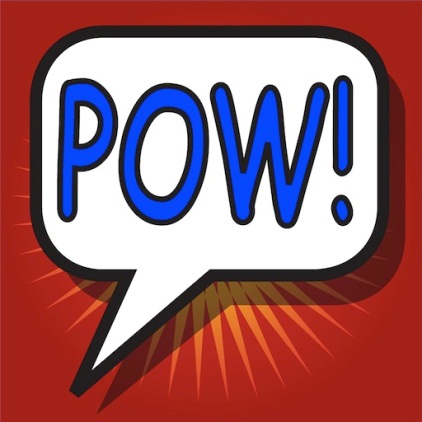 Book Creating Apps
Strip Designer $2.99
Book Creator $3.99
Scribble Press (Great for lower grades)
Story Panda (Great for lower grades)
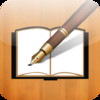 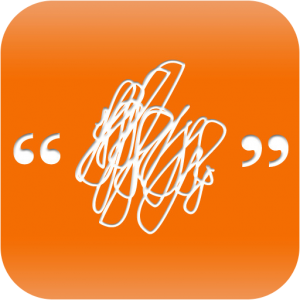 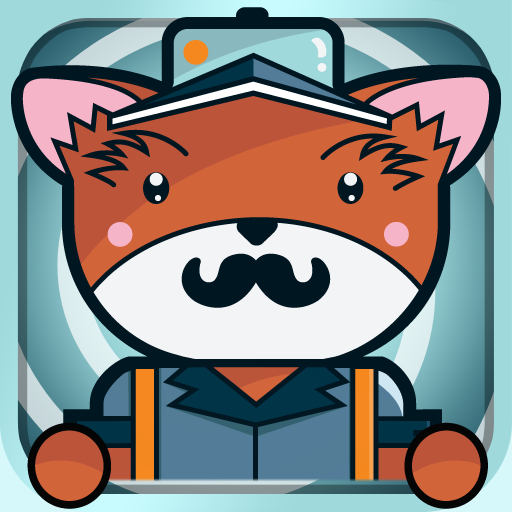 Recording WhiteBoard Apps
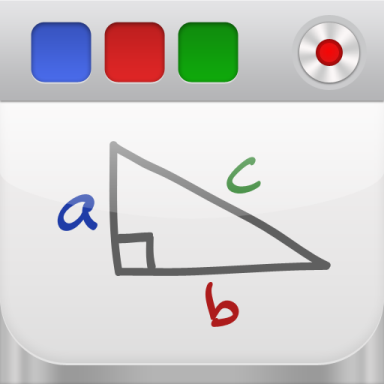 Educreations
ShowMe
ScreenChomp
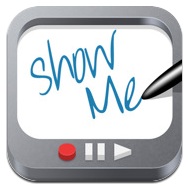 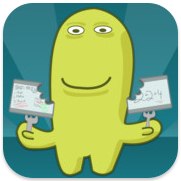 Puppet Apps
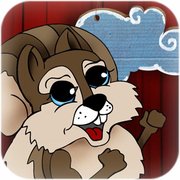 PuppetPals Director’s Pass $2.99
Toontastic
SockPuppets
Little Pigs(Great for lower grades)
FairyTale(Great for lower grades)
Puppet(Great for lower grades)
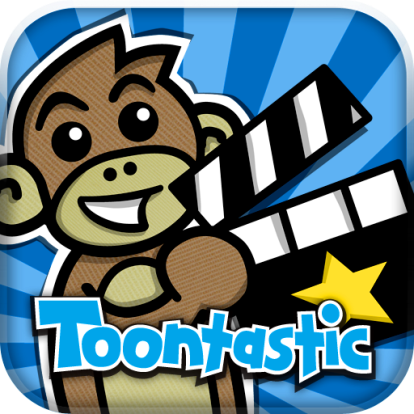 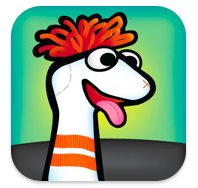 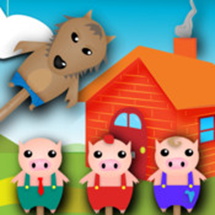 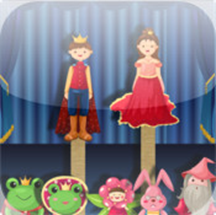 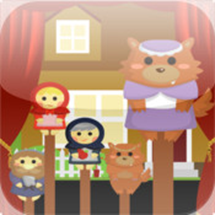 Creativity Apps
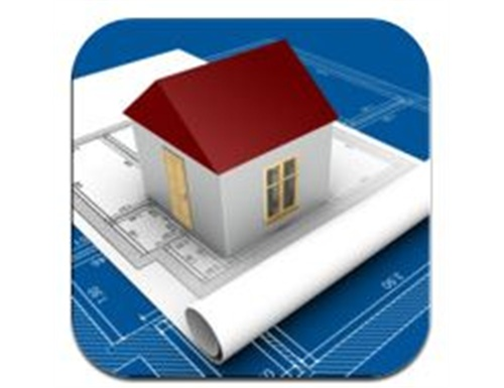 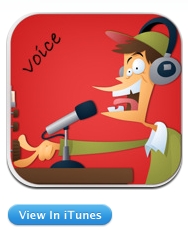 Home Design (2D and 3D) 
Voice Morph
Comic Touch ($2.99 or free lite version)
Graph
Recorder Plus HD
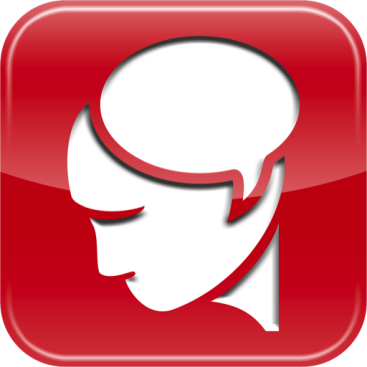 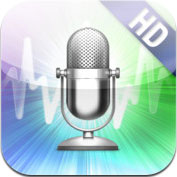 Talking Apps
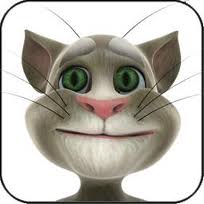 Great way to add humor
Talking Tom
Talking Gina
Talking News
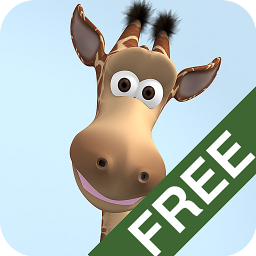 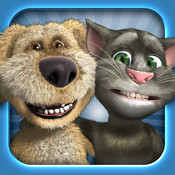 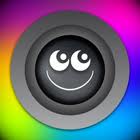 Photography Apps
Be Funky (online version too)
MegaPhoto (like photobooth but you can record! REALLY COOL)
DisneyPix
DoodleBuddy
Adobe photoshop express
PhotoPad
Animoto (limit 12 on FREE)
Frame Artist+
PicStich
Project 360
Revel
PicCollage
Pic Jointer
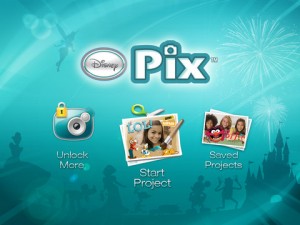 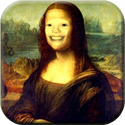 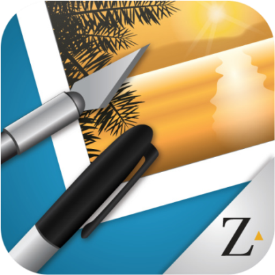 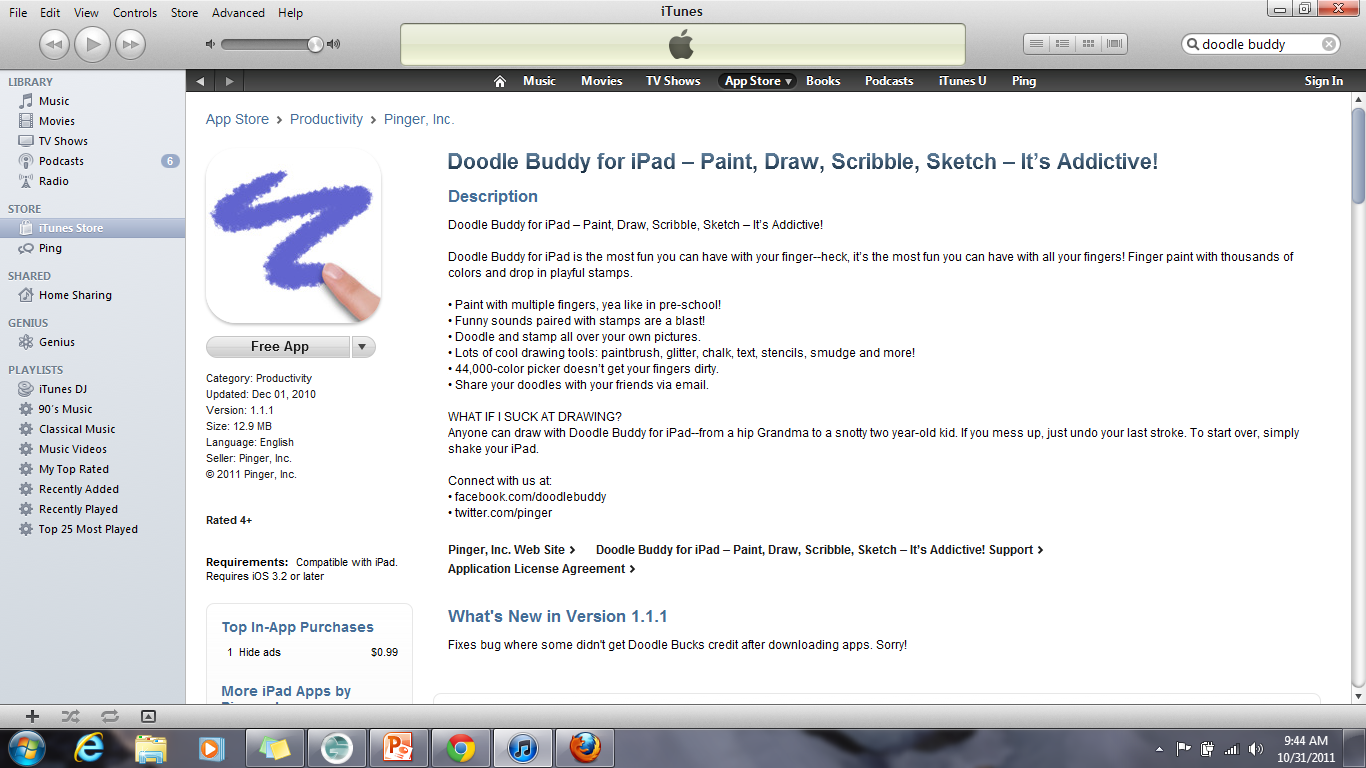 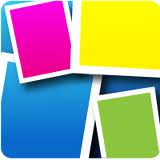 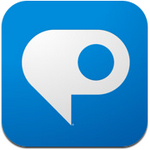 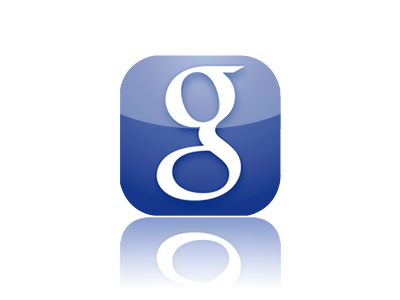 Productivity Apps
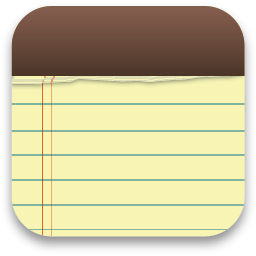 Notes
Evernote
Google Search
Documents
Spreadsheets
Must have a gmail account
Dragon Dictation
CloudOn
Rover
Photon Flash Web Browser
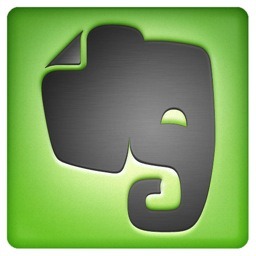 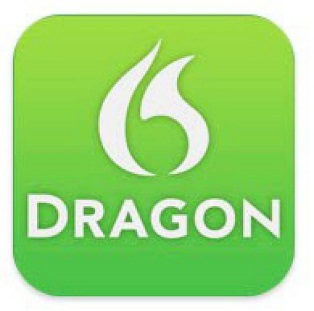 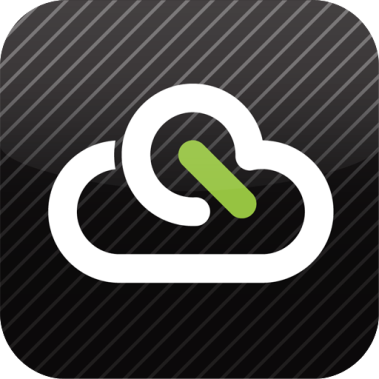 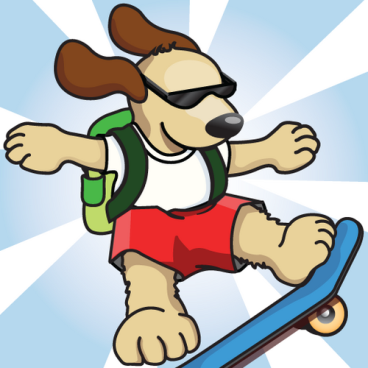 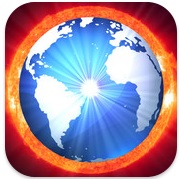 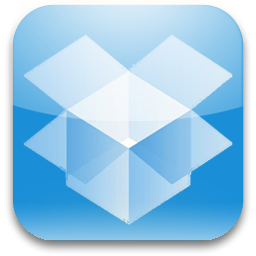 Tutorial/Storage Apps
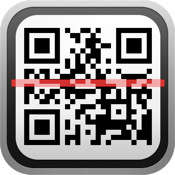 iTunesU
TeacherCast
Khan Academy
Enchanted Dictionary
Army Careers
TED
DropBox
QR Reader
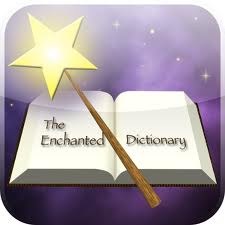 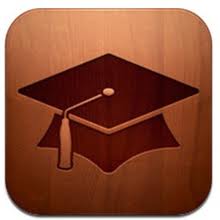 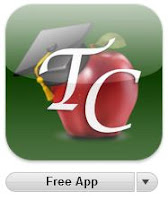 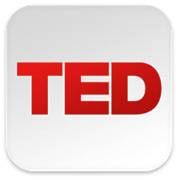 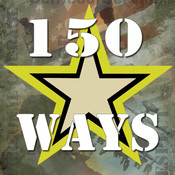 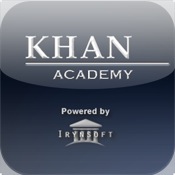 Presentation Apps
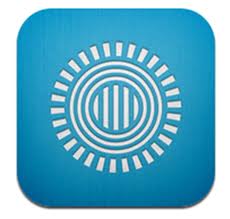 Prezi
SlideShark
VoiceThread
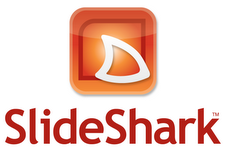 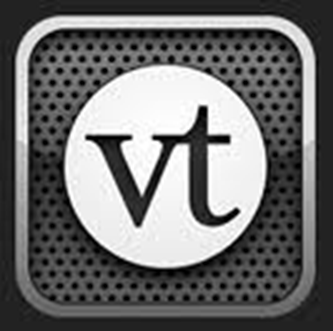 Grading Projects
http://rubistar.4teachers.org/
Great website for creating/searching rubrics
FREE to sign up
Download to excel format

Teacher Tips
Create your rubric with the students
Give a copy of rubric to your students BEFORE you assign the project
Have students grade each other’s project before they turn it into you (make it part of their grade)
Tiffany AbnerTechnology Integration SpecialistGreenland School Districte-mail: tabner@greenlandsd.com                  @ tiffyabnerLook for me on LinkedIN
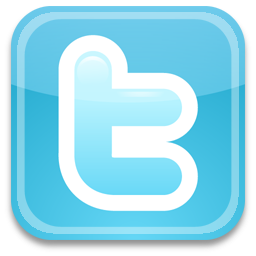 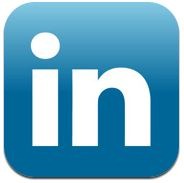